Design considerations for the NNbarX source
G. Muhrer
Outline
Inverse geometry
Moderator materials in confined spaces
Inverse Geometry
Inverse cylindrical geometry (1)
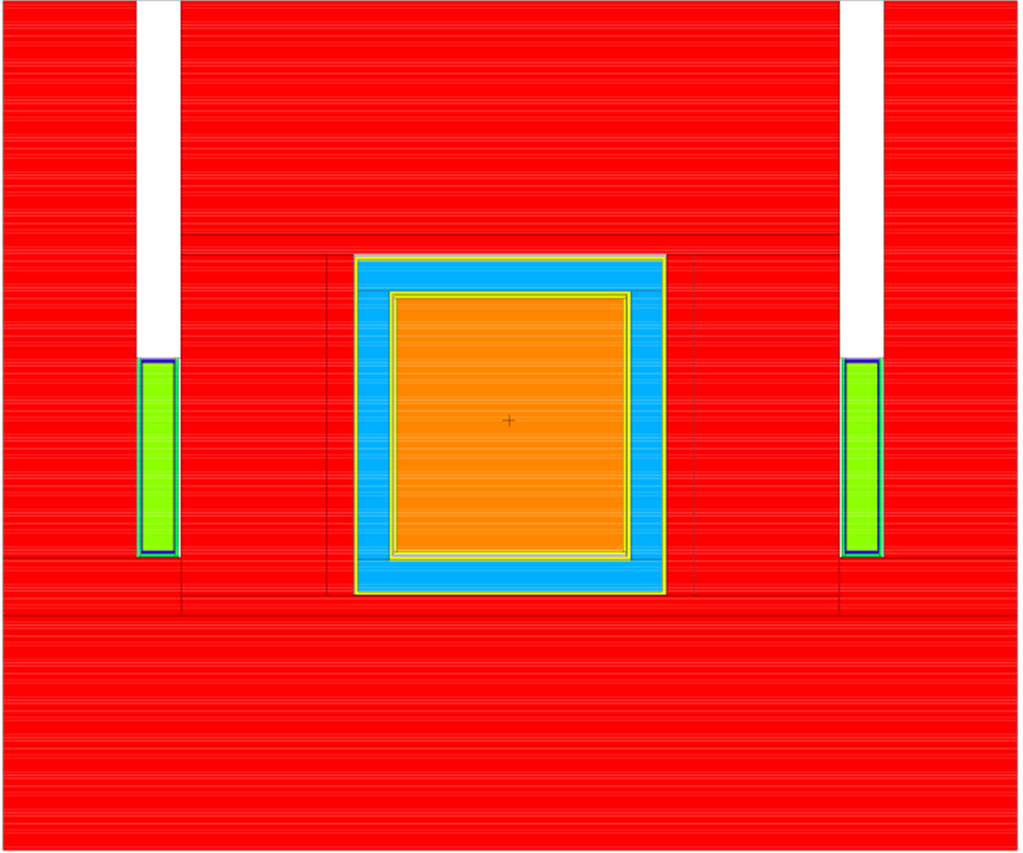 6.6*107 UCN/s/100mA
Heat load @ 100mA ≡ 80KW
Total heat: 27.4 W
Neutron heat: 17.2 W
Photon heat: 9.6 W
Proton heat: 0.6 W
2.4*108 UCN/s/100W (heat in the He)
800 MeV p+
800 MeV p+
53cm
40L-He
Al(20K)
W
W
H2 (75% ortho, 20K)
Bi(300K)
Cylindrical proton target (beam rastered around circumference)
UCN production function
Inverse geometry (1): Neutron spectrum in He-4
ICG (2): Be canisters
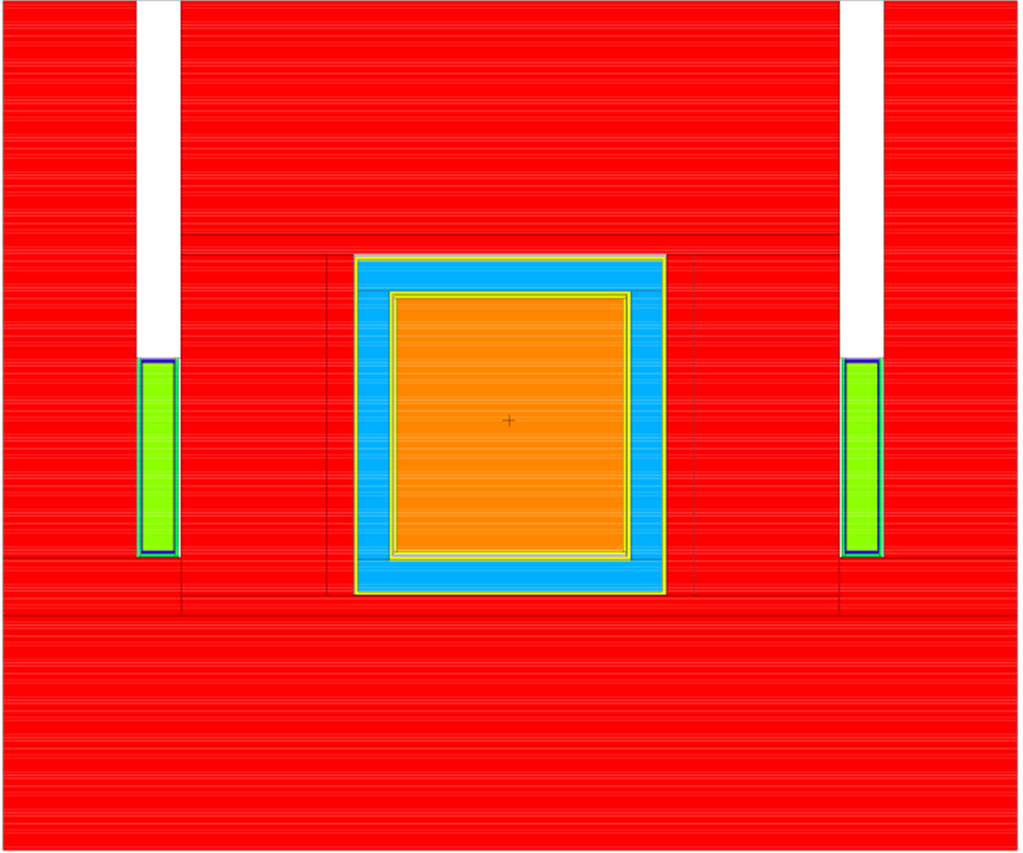 9.5*107 UCN/s/100mA
Heat load @ 100mA ≡ 80KW
Total heat: 23.6 W
Neutron heat: 15.5 W
Photon heat: 7.5 W
Proton heat: 0.6 W
4.0*108 UCN/s/100W (heat in the He)
800 MeV p+
800 MeV p+
53cm
40L-He
Be(20K)
W
W
H2 (75% ortho, 20K)
Bi(300K)
Inverse geometry (2): Neutron spectrum in He-4
ICG (3): D2O pre-moderator
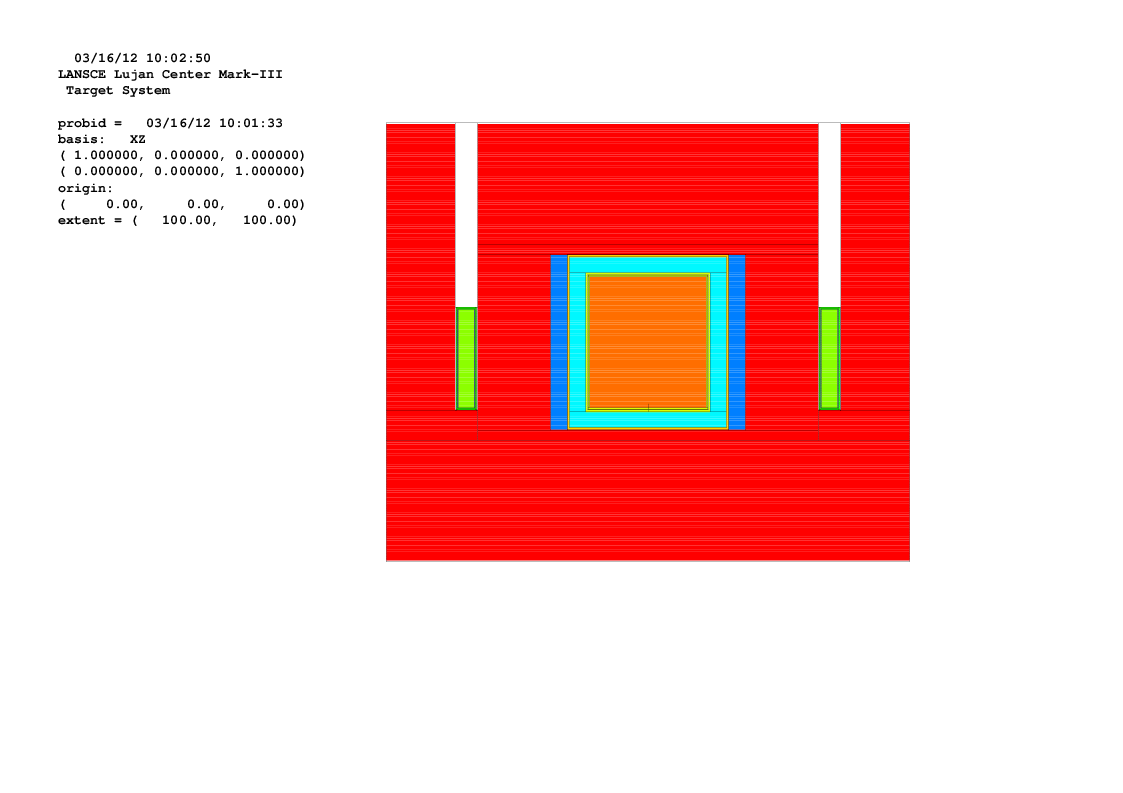 1.0*108 UCN/s/100mA
Heat load @ 100mA ≡ 80KW
Total heat: 18.8 W
Neutron heat: 9.7 W
Photon heat: 8.4 W
Proton heat: 0.7 W
5.36*108 UCN/s/100W (heat in the He)
800 MeV p+
800 MeV p+
53cm
40L-He
Be(20K)
W
W
H2 (75% ortho, 20K)
D2O (5cm)
Bi(300K)
Inverse geometry (3): Neutron spectrum in He-4
ICG (4): thick D2O pre-moderator
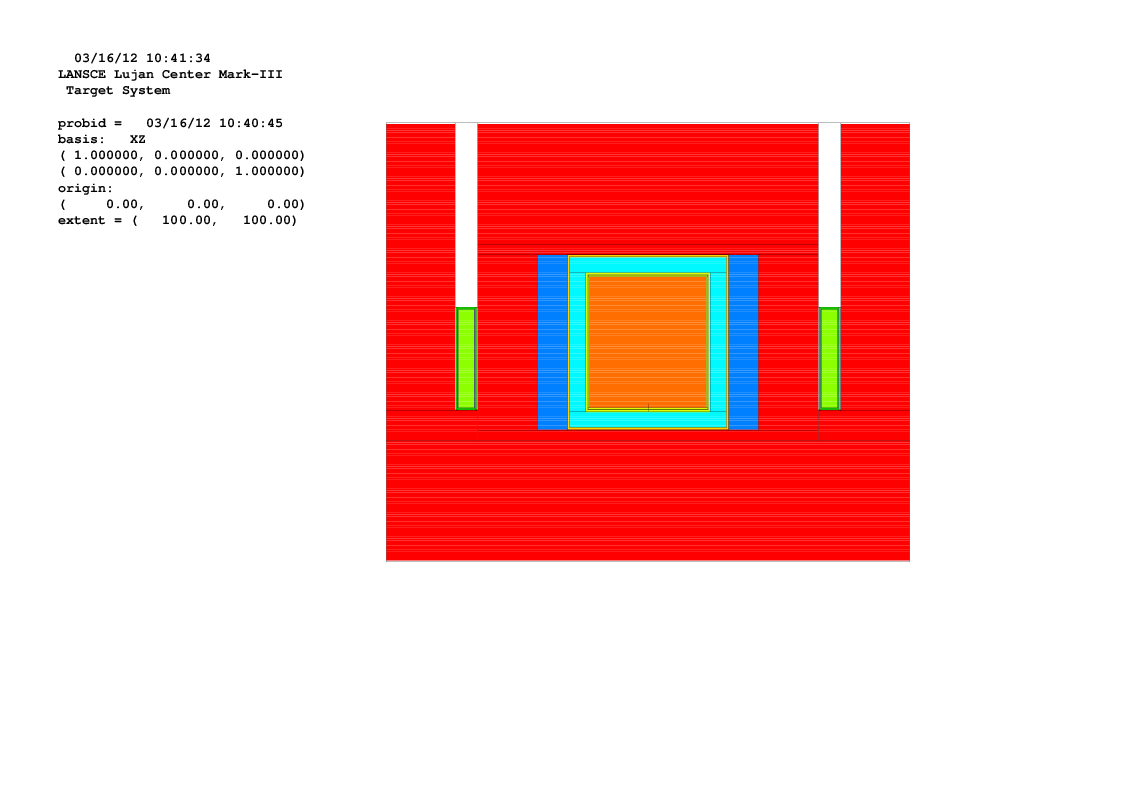 9.9*107 UCN/s/100mA
Heat load @ 100mA ≡ 80KW
Total heat: 17.5 W
Neutron heat: 8.0 W
Photon heat: 8.6 W
Proton heat: 0.9 W
5.64*108 UCN/s/100W (heat in the He)
800 MeV p+
800 MeV p+
53cm
40L-He
Be(20K)
W
W
H2 (75% ortho, 20K)
D2O (9cm)
Bi(300K)
Inverse geometry (4): Neutron spectrum in He-4
ICG (5): D2 moderator
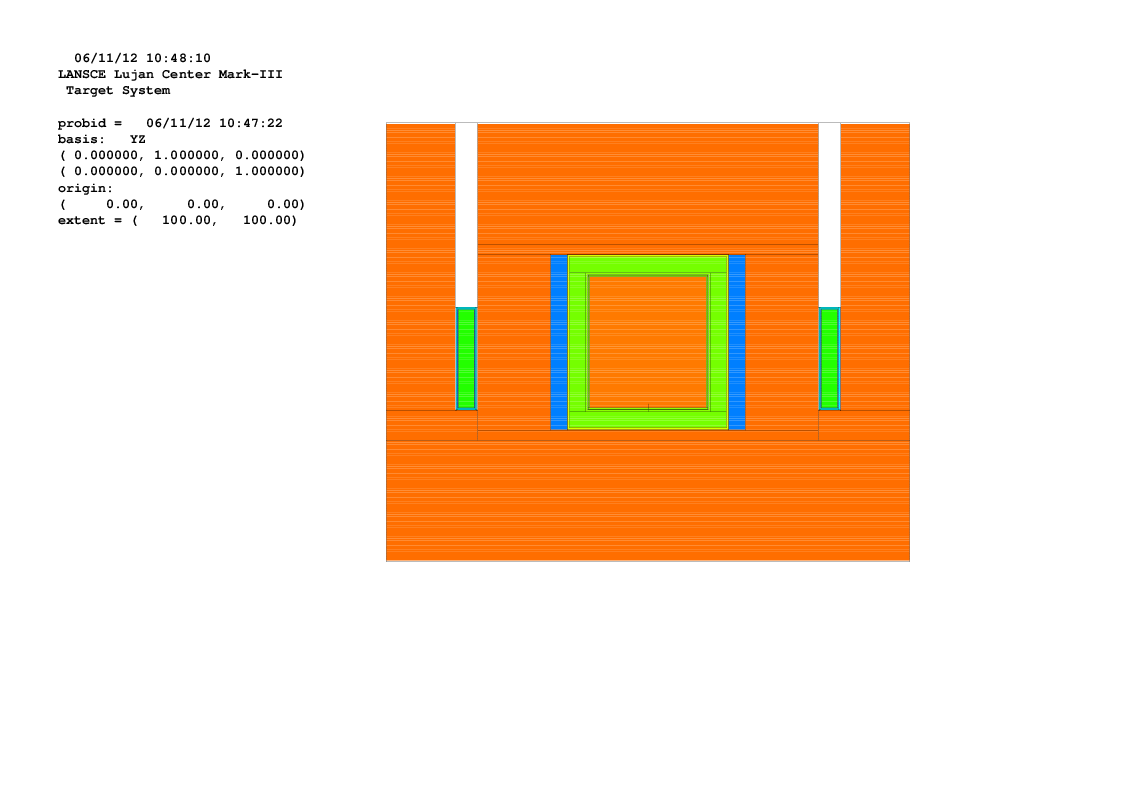 1.0*108 UCN/s/100mA
Heat load @ 100mA ≡ 80KW
Total heat: 13.9 W
Neutron heat: 10.8 W
Photon heat: 2.4 W
Proton heat: 0.7 W
7.14*108 UCN/s/100W (heat in the He)
800 MeV p+
800 MeV p+
53cm
40L-He
Be(20K)
W
W
D2 (70% ortho, 19K)
D2O (5cm)
Bi(300K)
Inverse geometry (5): Neutron spectrum in He-4
Conclusions
Beryllium canister increase the UCN flux by 50%.
Beryllium canister decreases the heat load in the He by about 15%. 
Heavy water pre-moderators decrease the heat load in the He by 20-25% (depending on the thickness).
No significant UCN flux increase has been observed from introducing a heavy water pre-moderator.
Liquid D2 moderator lowers the gamma heating in the He significantly.
Moderator materials in confined spaces
Motivation
Reduction of radiation damage.
Recombination of radicals before they form gases.
Manipulation of the excitation spectrum.
More of the “right” neutrons.
Change of the solidification temperature (super cooling).
More predictable crystallization process.
Ultra sound
45 min
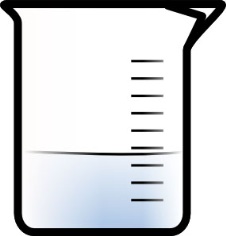 SiO2
H2O
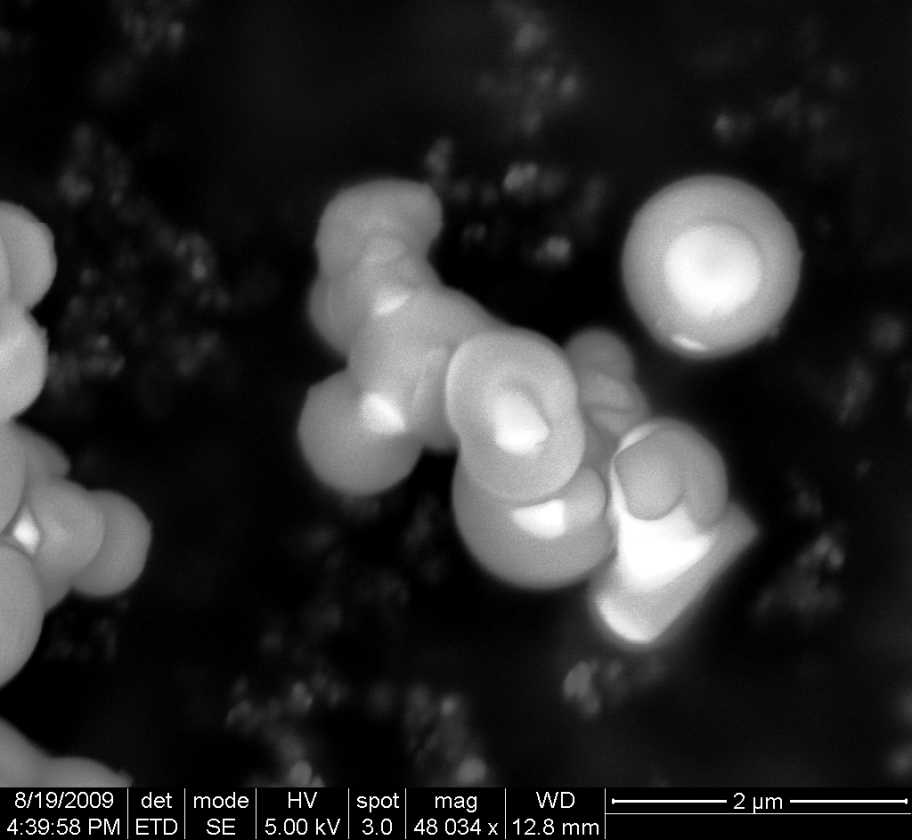 1 m
Water in Silica Microspheres
Silica is inert/ lightweight
TEOS + NaOH + H2O/EtOH                      SiO2 spheres







40 weight-% water in silica
H2O ?
SEM of the silica spheres
Spheres are agglomerated
Room for water in the spaces between the spheres?
Three different sizes of spheres are present:
d = 2.4 m
d = 1.5 m
d = 600 nm
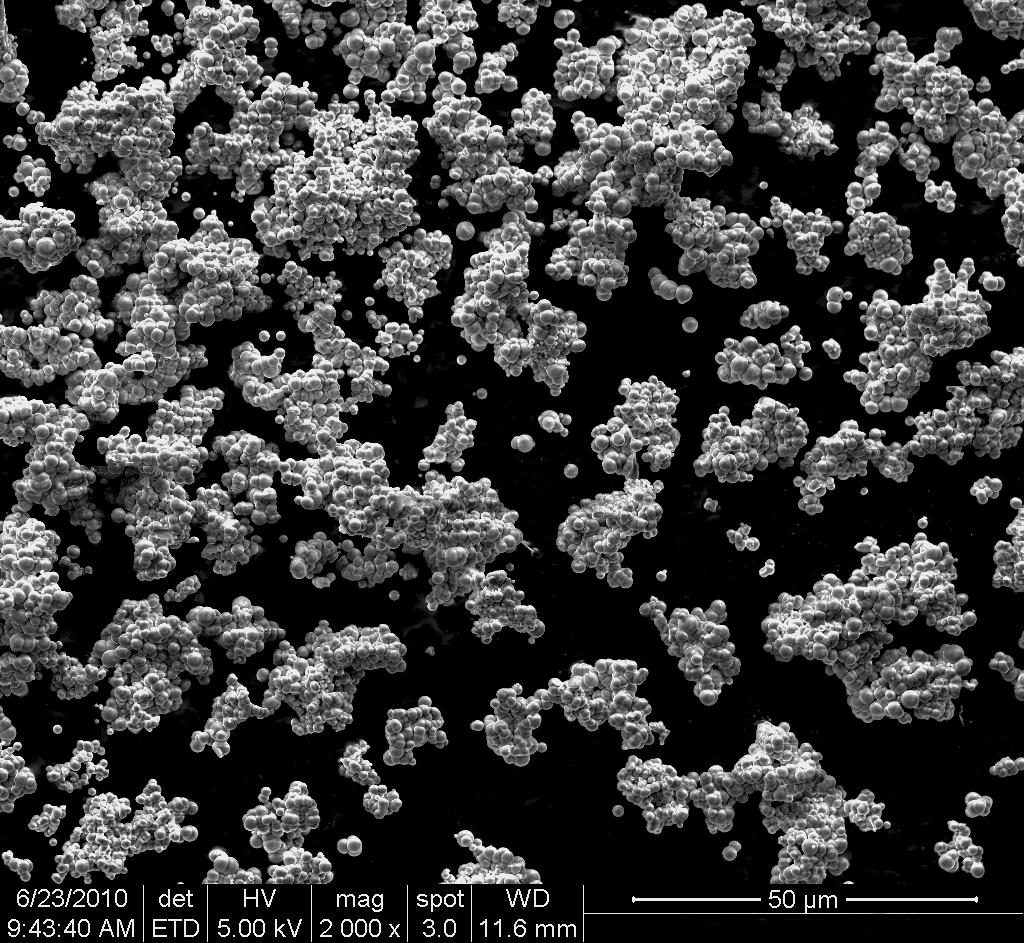 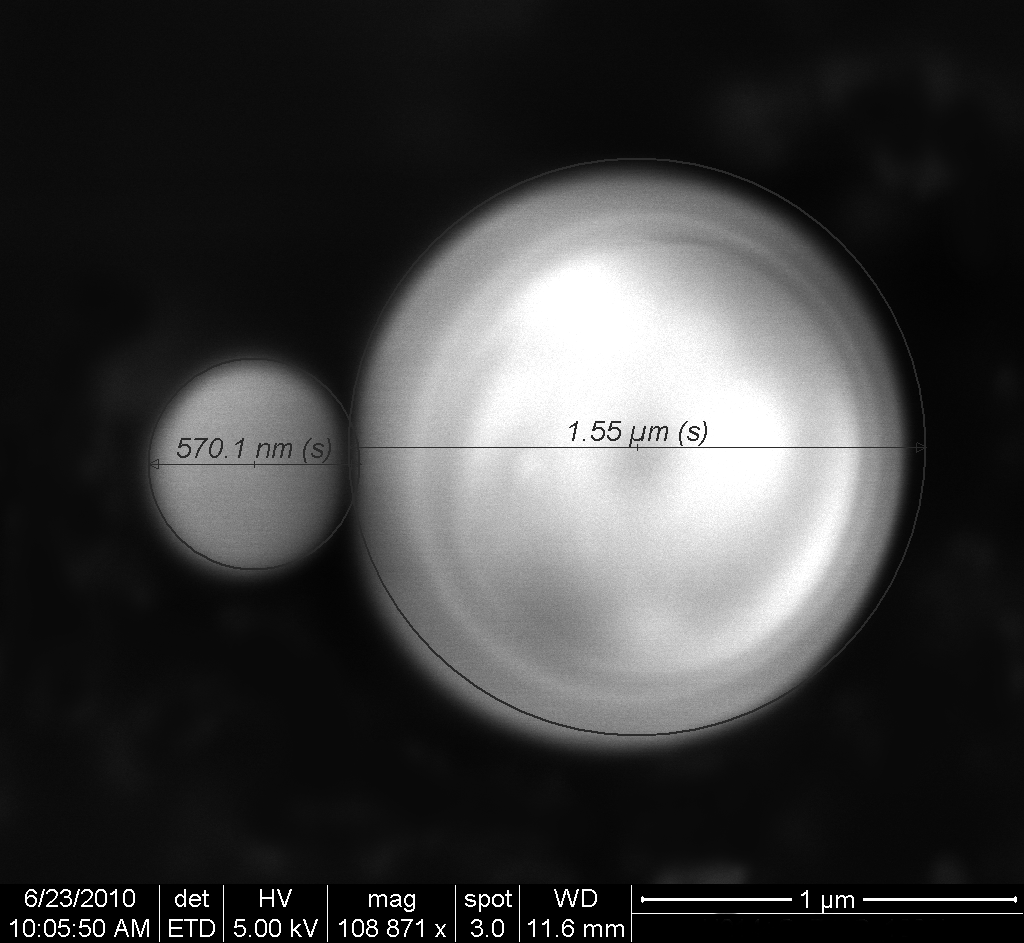 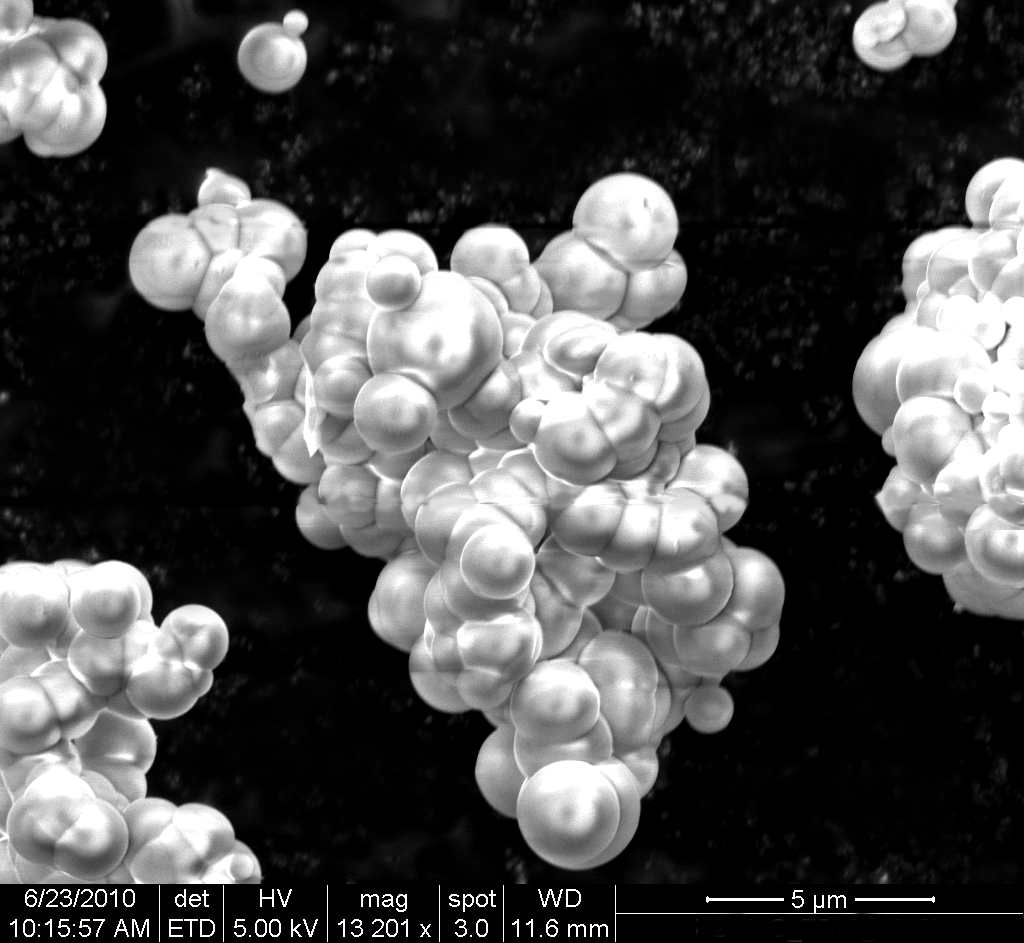 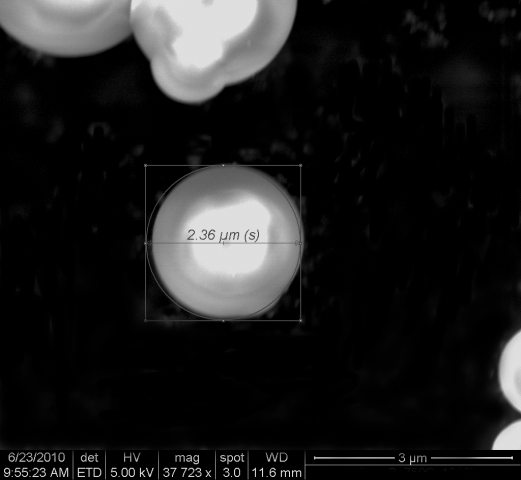 IINS Data of H2O in Silica Spheres
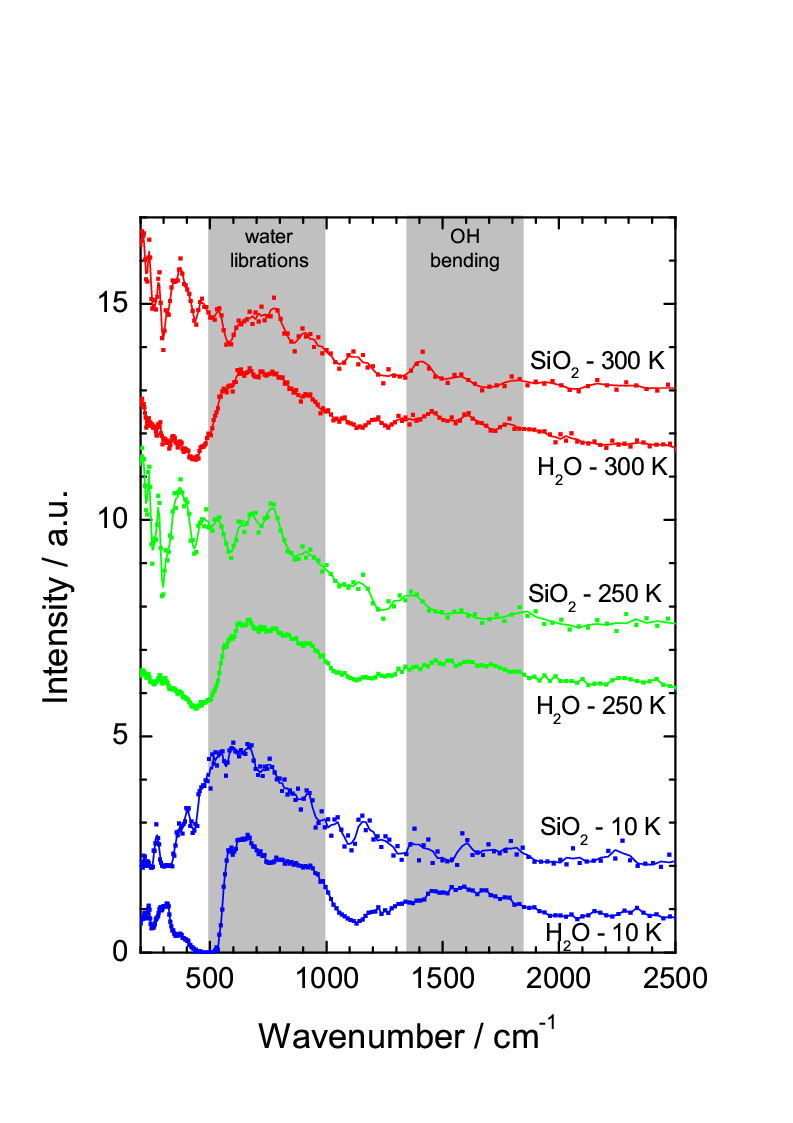 IINS: Incoherent Inelastic Neutron Spectroscopy

Water at 250 K is still liquid

Modes for liquid H2O:
Librational bands of “free” water: 550-1000 cm-1
OH-bending:     1645 cm-1
OH-stretch:  3280-3920 cm-1
SANS Data of Silica Spheres with H2O
BP: x=25.7Ǻ 
       m=2.0 
       Q0=0.0215Ǻ-1 (d=292Ǻ)
GP: Rg=25.0Ǻ (R=32.3Ǻ) 
       m=2.0  
       s=0
SANS: Fitting models
Broad Peak model:
Guinier-Porod model:
Total Cross Section of H2O in Silica Spheres (1)
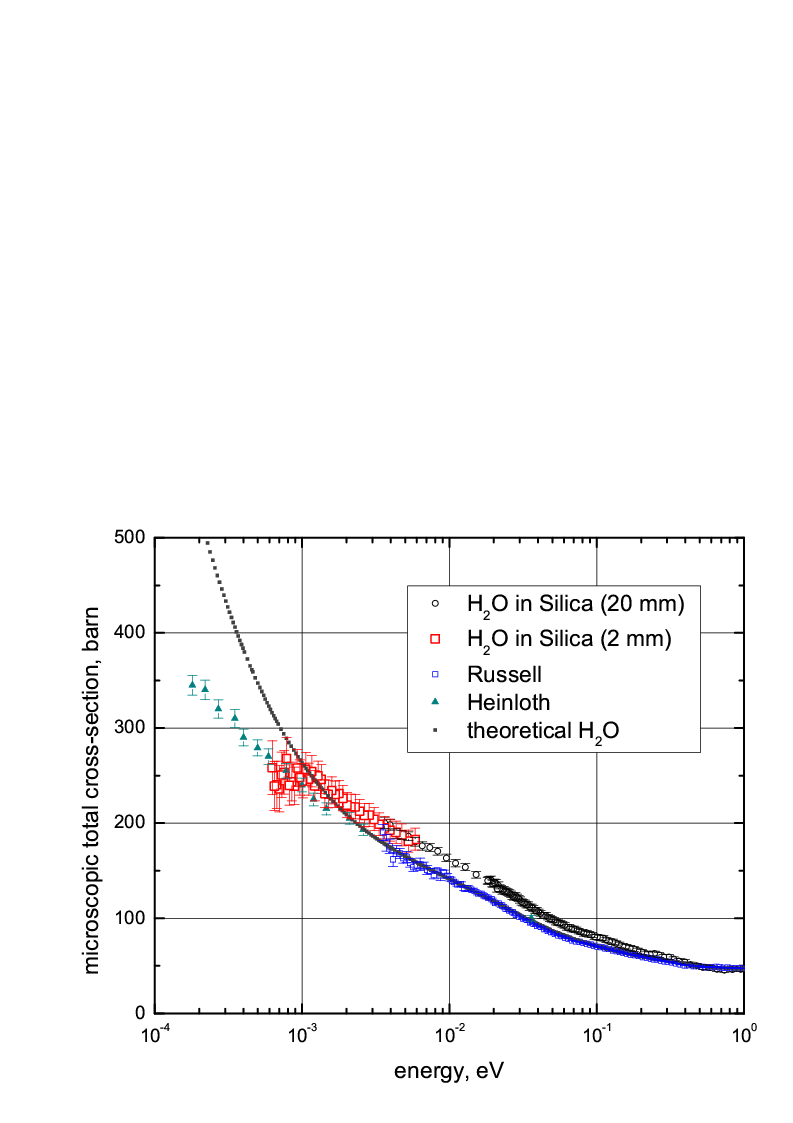 [Speaker Notes: Blue-green: transmission measurements: the experimental shows the total cross section for the water in SiO2 spheres. The contribution of the silica was subtracted from the measured cross section of the whole sample. Experimental measurements of the dry silica (same sample)

NJOY: Nuclear physics code for scattering kernel development. Blue is regular water according to MacFarlene‘s latest published scattering kernel for water. Black is generated by using the water model of MF by modifying. The weights of the different contributions of the excitation spectrum were adjusted to fit the data. (phonon spectrum and discrete oscillators (Einstein)´=excitation energies we
The shape of the phonon spectrum and the energies of the Einstein oscillators were kept the same but the weights of those excitations were changed from the standard water model to fit the experimental data. 

Need more statistics at long wavelength (low energy)

Seems to be an acceptable –reasonable model at first approximation]
Total Cross Section of H2O in Silica Spheres (2)
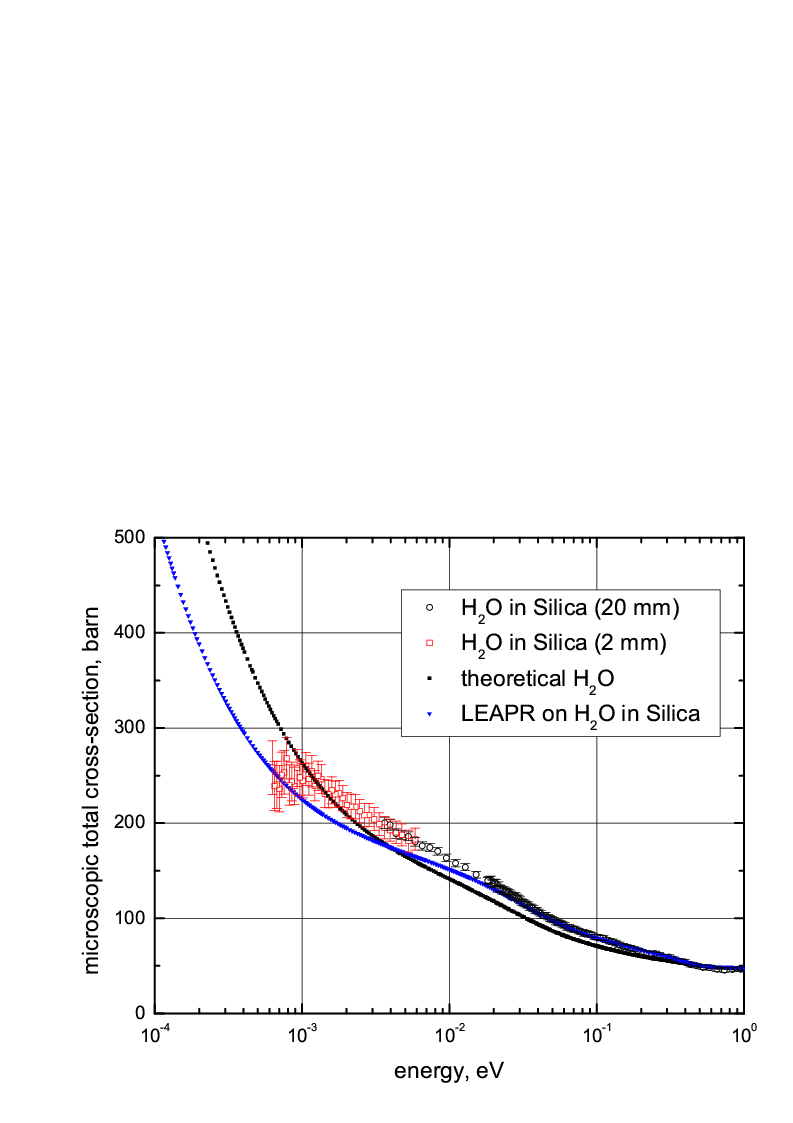 [Speaker Notes: Blue-green: transmission measurements: the experimental shows the total cross section for the water in SiO2 spheres. The contribution of the silica was subtracted from the measured cross section of the whole sample. Experimental measurements of the dry silica (same sample)

NJOY: Nuclear physics code for scattering kernel development. Blue is regular water according to MacFarlene‘s latest published scattering kernel for water. Black is generated by using the water model of MF by modifying. The weights of the different contributions of the excitation spectrum were adjusted to fit the data. (phonon spectrum and discrete oscillators (Einstein)´=excitation energies we
The shape of the phonon spectrum and the energies of the Einstein oscillators were kept the same but the weights of those excitations were changed from the standard water model to fit the experimental data. 

Need more statistics at long wavelength (low energy)

Seems to be an acceptable –reasonable model at first approximation]
Total Cross Section of H2O in Silica Spheres (3)
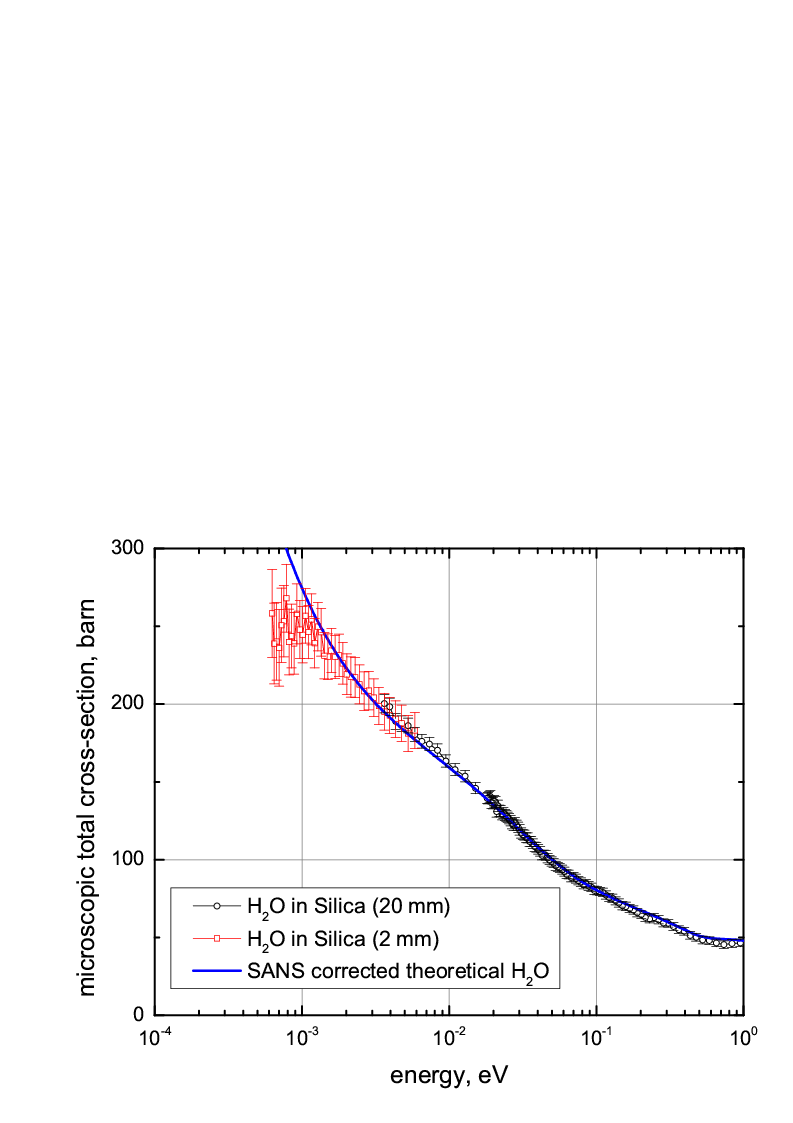 [Speaker Notes: Blue-green: transmission measurements: the experimental shows the total cross section for the water in SiO2 spheres. The contribution of the silica was subtracted from the measured cross section of the whole sample. Experimental measurements of the dry silica (same sample)

NJOY: Nuclear physics code for scattering kernel development. Blue is regular water according to MacFarlene‘s latest published scattering kernel for water. Black is generated by using the water model of MF by modifying. The weights of the different contributions of the excitation spectrum were adjusted to fit the data. (phonon spectrum and discrete oscillators (Einstein)´=excitation energies we
The shape of the phonon spectrum and the energies of the Einstein oscillators were kept the same but the weights of those excitations were changed from the standard water model to fit the experimental data. 

Need more statistics at long wavelength (low energy)

Seems to be an acceptable –reasonable model at first approximation]
Placement of water in silica microspheres
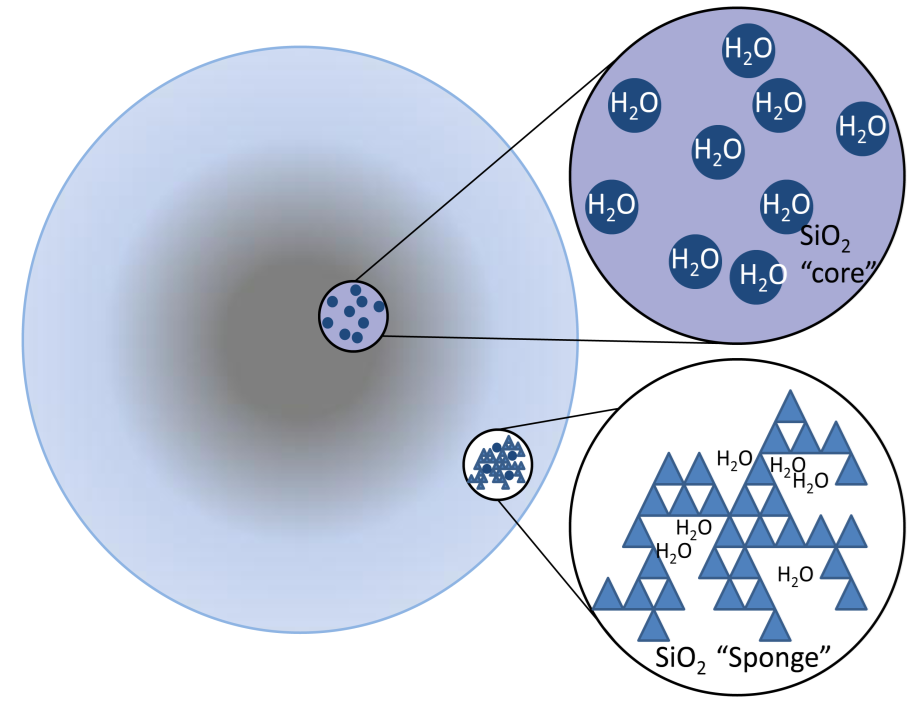 Synthesis
Infrared spectroscopy (FTIR)
X-ray diffraction
Scanning electron microscopy (FEI)
Thermogravimetric - 
BET (Brunauer-Emmet-Teller)
Incoherent Inelastic Neutron Scat.
Small Angle Neutron Scattering
Transmission measurement
Scattering kernel (not including SANS)
[Speaker Notes: Blue-green: transmission measurements: the experimental shows the total cross section for the water in SiO2 spheres. The contribution of the silica was subtracted from the measured cross section of the whole sample. Experimental measurements of the dry silica (same sample)

NJOY: Nuclear physics code for scattering kernel development. Blue is regular water according to MacFarlene‘s latest published scattering kernel for water. Black is generated by using the water model of MF by modifying. The weights of the different contributions of the excitation spectrum were adjusted to fit the data. (phonon spectrum and discrete oscillators (Einstein)´=excitation energies we
The shape of the phonon spectrum and the energies of the Einstein oscillators were kept the same but the weights of those excitations were changed from the standard water model to fit the experimental data. 

Need more statistics at long wavelength (low energy)

Seems to be an acceptable –reasonable model at first approximation]
Properties of H2O in SiO2
no OH-bending mode (E=208mV)
more phonon modes at low energies
solidification below 250K
water confined in spheres (R~30Ǻ)
spheres build Gaussian chains
correlation length of the chains is about 250Ǻ